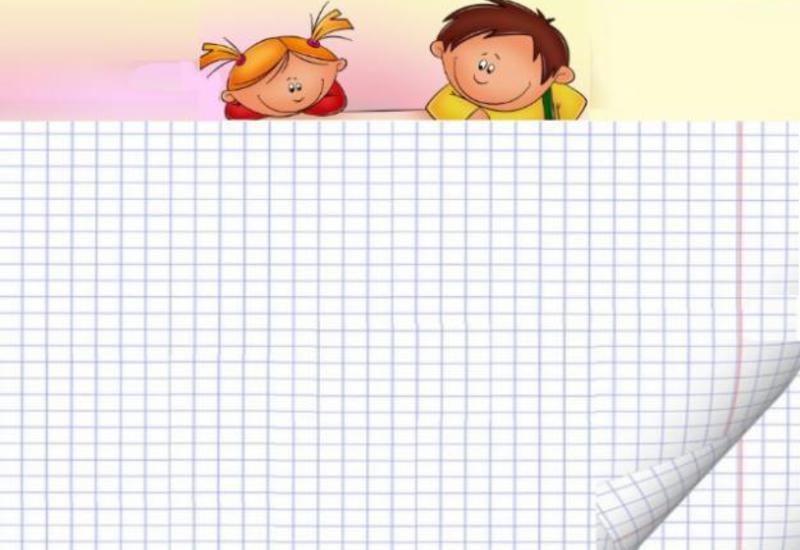 Готовность детей
к обучению в школе
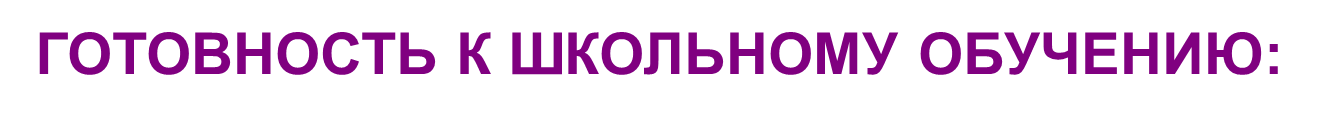 когда говорят о готовности к школьному обучению, имеют ввиду такой уровень физиологического, интеллектуального и социального развития ребенка, который необходим для успешного усвоения школьной программы без ущерба для его здоровья.
ГОТОВНОСТЬ К ШКОЛЬНОМУ 
ОБУЧЕНИЮ
ФИЗИОЛОГИЧЕСКАЯ 
ГОТОВНОСТЬ
СОЦИАЛЬНАЯ 
(ЛИЧНОСТНАЯ) 
ГОТОВНОСТЬ
ИНТЕЛЛЕКТУАЛЬНАЯ
ГОТОВНОСТЬ
определяется уровнем 
развития  основных 
функциональных 
систем организма.
определяется уровнем развития
эмоционально-волевой
сферы ребенка.
определяется 
уровнем развития 
восприятия, памяти, 
внимания, мышления, 
речевого развития, 
воображения.
Физиологическая готовность
Уровень развития основных 
функциональных систем 
организма ребенка
Состояние здоровья ребенка
осанка
слух
головной мозг
Костно-мышечная система
профилактика заболеваний
Зрительный, слуховой анализаторы
зрение
нервная система
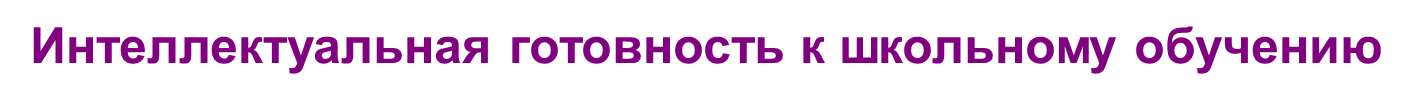 ребенок знает основные цвета, может правильно различать тяжесть предметов, хорошо воспринимает предмет в целом, выделяет основные части и соотносит их между собой, умеет находить схожие и отличительные признаки предметов; 

у ребенка достаточно развита произвольная память: он умеет ставить цель запомнить что-либо и свободно применяет способы запоминания; 

развивается произвольное внимание, он умеет выполнять что-либо по инструкции на протяжении определенного времени. Может продуктивно заниматься одним и тем же делом в течении 20 и более минут;

у ребенка достаточно большой словарный запас. Его речь отличается употреблением слов, связанных с движением и деятельностью, увеличением количества обобщающих слов, становится связной, логичной;

у ребенка, поступающего в школу, воображение нуждается в опоре на предмет в меньшей степени, чем на предыдущих этапах развития. Оно переходит во внутреннюю деятельность, которая проявляется в словесном творчестве (считалки, дразнилки, стихи), в создании рисунков, лепке и т.д.;

у ребенка уже сформированы пространственные отношения: он может правильно определить положение предмета в пространстве (над-под, впереди-сзади, ниже-выше, слева-справа), правильно выделить такие отношения, как «уже-шире», «больше-меньше», «короче-длиннее». К поступлению в школу ребенок уже воспринимает время, как категорию, которую нельзя вернуть или ускорить.
Самостоятельность
Навыки общения
Личностная готовность
Самоорганизация
Желание быть школьником
Эмоциональное здоровье
Развитие речи
Четкое звукопроизношение
Связная речь
Словарный запас
Фонематический слух
Кругозор
Грамматический строй речи
Умение общаться
ГОТОВНОСТЬ РЕБЕНКА К ШКОЛЕ
Самостоятельность
самоорганизация
Речь, кругозор
Здоровье
Зрительно-моторная координация
Желание быть школьником
Память
Мышление
СПАСИБОЗАВНИМАНИЕ